NVISNear Vertical Incident Skywave
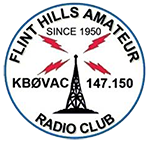 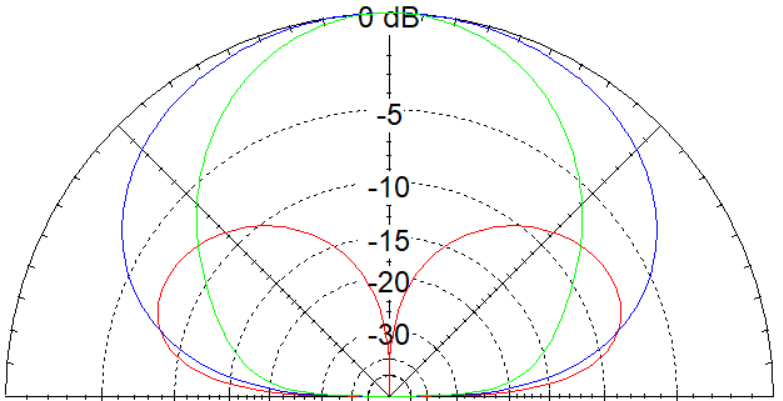 NVISNear Vertical Incident Skywave
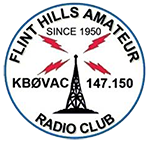 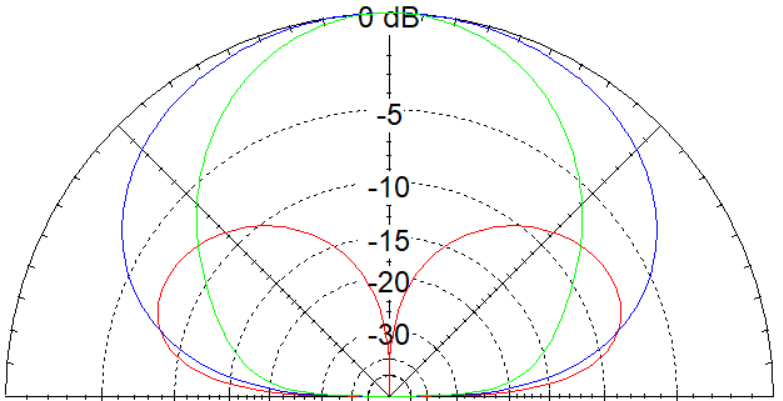 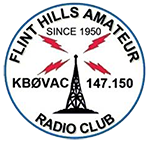 Near Vertical Incident Skywave (NVIS)
Introduction:
Of all the variables affecting communications, the one factor that we as individual operators have the most control over is the antenna and its use.
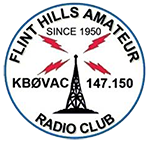 Near Vertical Incident Skywave (NVIS)
Discussion:
Near Vertical Incident Skywave (NVIS)
Its use
Some antennas we can use to exploit this HF propagation mode
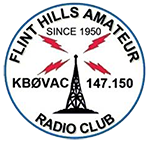 Near Vertical Incident Skywave (NVIS)
Propagation is the process by which a radio signal travels through the atmosphere from one antenna to another.
In High Frequency Communications, this is accomplished by:
Ground-Wave
 -  Ground wave communications can be established out to about 20-30 kilometers (km) or 12-18 miles with low-powered radios (approx. 20W).  High-powered radios (approx. 400W) can extend that range to about 80-100km or 50-62 miles.
Sky-Wave
- Sky wave communications (best known for DX) can vary between several kilometers to thousands of kilometers.
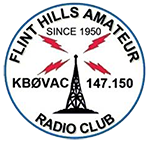 Near Vertical Incident Skywave (NVIS)
Ground-wave propagation involves the transmission of radio signals along or near the earth’s surface and can be divided into three parts:
Direct Wave
Reflected Wave
Surface Wave
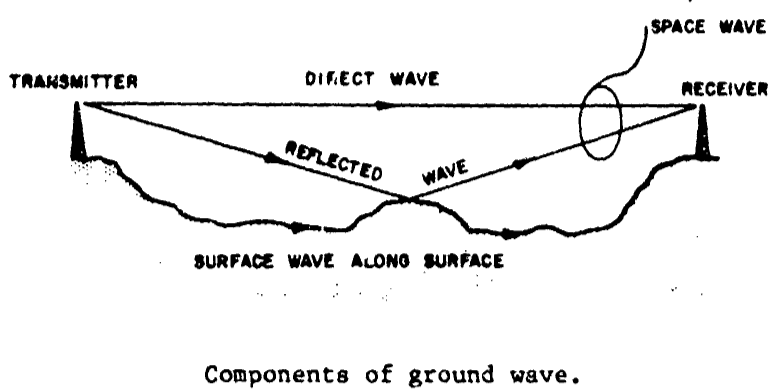 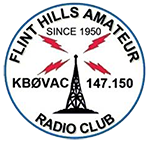 Near Vertical Incident Skywave (NVIS)
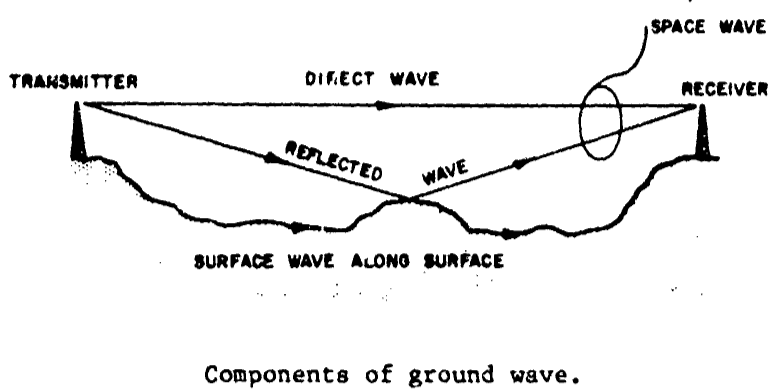 HF Propagation Modes:
Direct Wave (Line-of-Sight)
Frequencies – Fairly Constant
Fairly Large Range of Freqs
Wavelengths = Large Antennas
More noise than higher freqs
Effective Range with Antenna at 10 ft AGL:  6.5 to 8 km or 4 to 5 miles
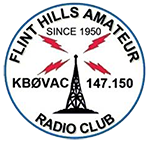 Near Vertical Incident Skywave (NVIS)
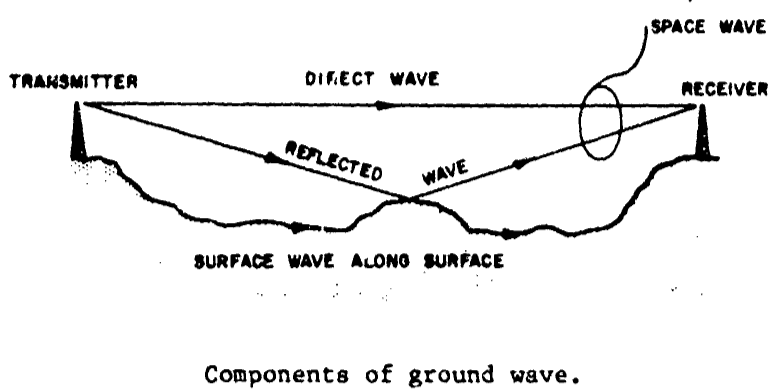 HF Propagation Modes:
Ground or Surface-Wave
Range impacted by:
     Surface Conductivity & Freq
Very effective over salt water
Poor performance over sand,
    rocky, frozen ground, in heavy 
    vegetation or in mountainous 
    terrain.
Lower frequencies work best
Theoretical Range:  (150W)
     Freq:     7MHz        30MHz     
     Land:    22 mi             8 mi
     Sea:    155 mi           62 mi
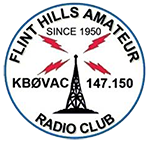 Near Vertical Incident Skywave (NVIS)
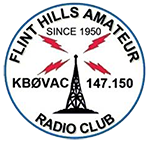 Near Vertical Incident Skywave (NVIS)
Near Vertical Incident Skywave (NVIS) is a special mode of HF propagation in which signals are transmitted towards, and returned from the ionosphere almost vertically to provide local or regional coverage.
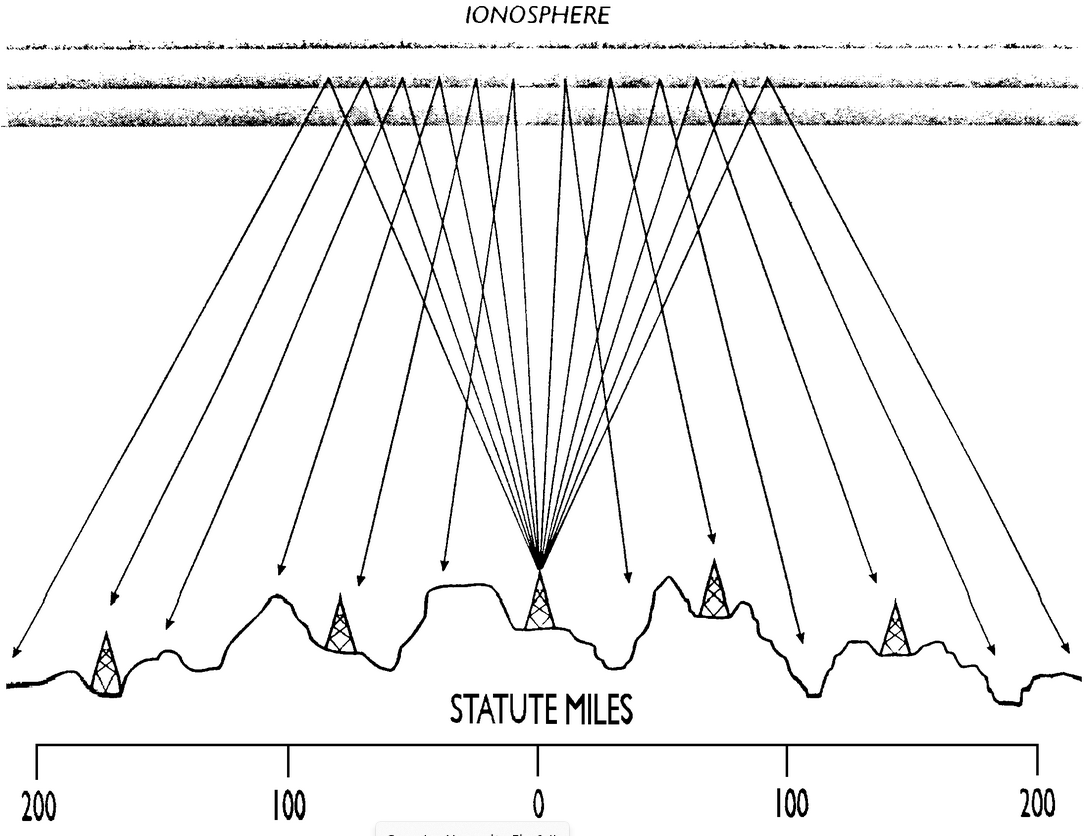 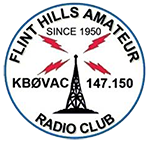 Near Vertical Incident Skywave (NVIS)
NVIS typically requires a Take-Off Angle 
between 75 and 90 degrees
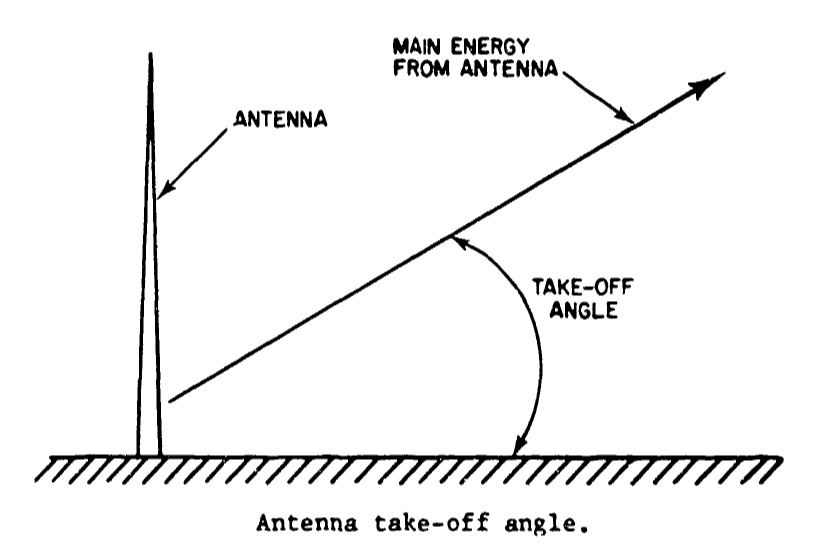 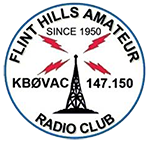 Near Vertical Incident Skywave (NVIS)
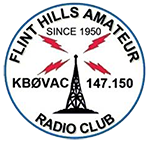 Near Vertical Incident Skywave (NVIS)
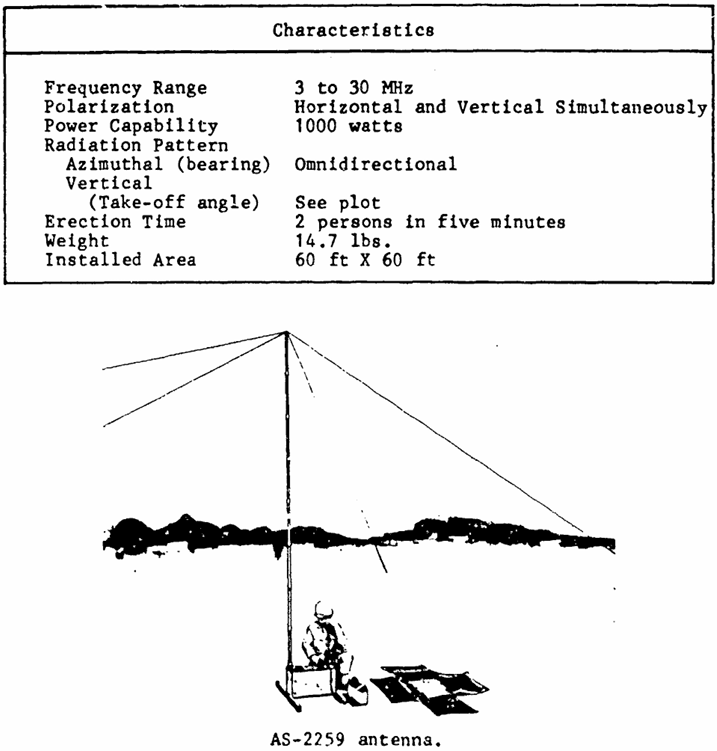 AS-2259
Military Antenna
Consists of two crossed 
   sloping dipoles or inverted Vs
   positioned at right angles to
   each other supported at the
   center by a 15ft mast.
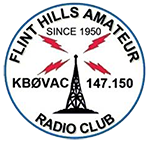 Near Vertical Incident Skywave (NVIS)
AS-2259
According to Dale Hunt WB6BYU,
    (practicalantennas.com) the dipoles
    are cut for about 6 to 9 MHz.
Performs fairly well on 40m (7 MHz) 
   and 60m (5 MHz) but drops off 
   below 60m.
80m (3 MHz) drops about 6dB 
    compared to a dipole at 15ft
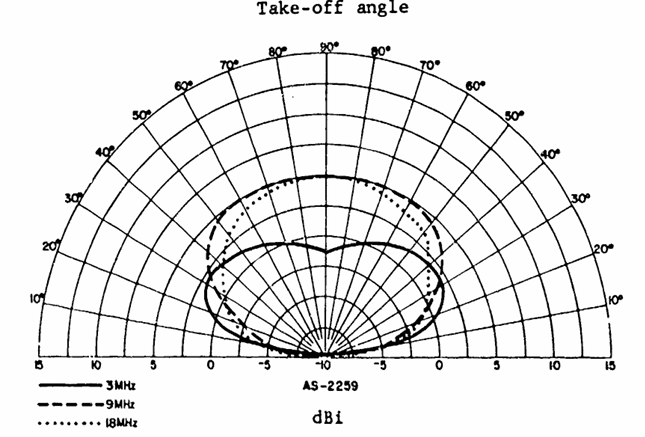 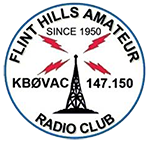 Near Vertical Incident Skywave (NVIS)
DX Engineering has a similar 
    NVIS antenna cut for 40m and
    80m
Footprint:  Approx 158 feet by
     75 feet.
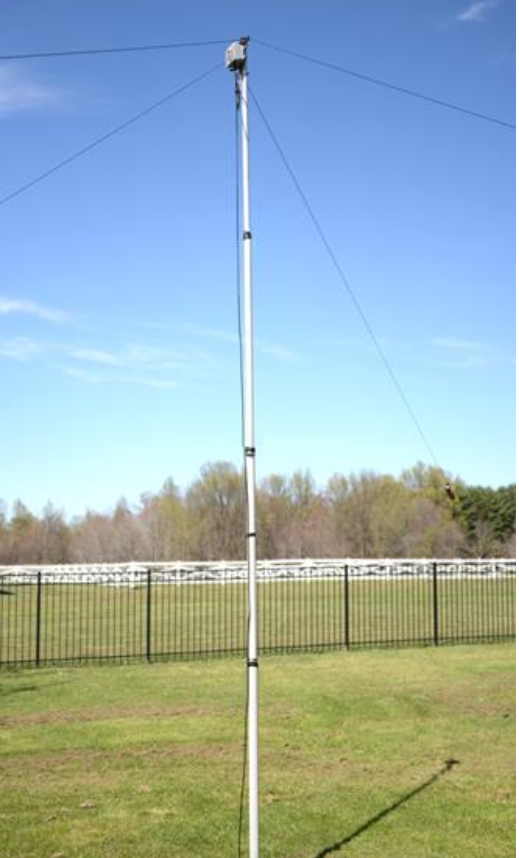 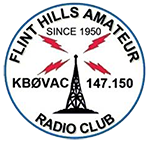 Near Vertical Incident Skywave (NVIS)
Halfwave Dipole or Doublet
Horizontally polarized antenna
    used for short and medium length
    skyway paths up to about 1200 mi
Balanced resonant antenna
Produces max gain for narrow 
    range of frequencies.  (+/- 2% fm design)
Highly versatile
Adjusting antenna height above ground
    changes gain and take-off angles for short 
    or medium path-length
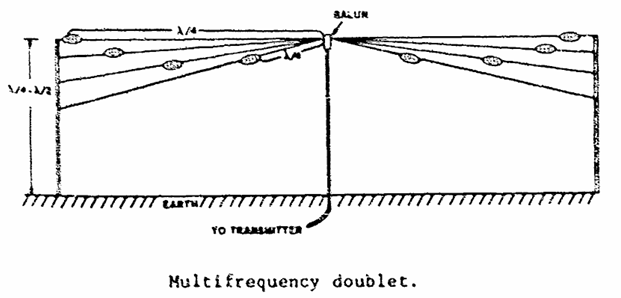 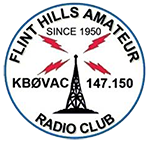 Near Vertical Incident Skywave (NVIS)
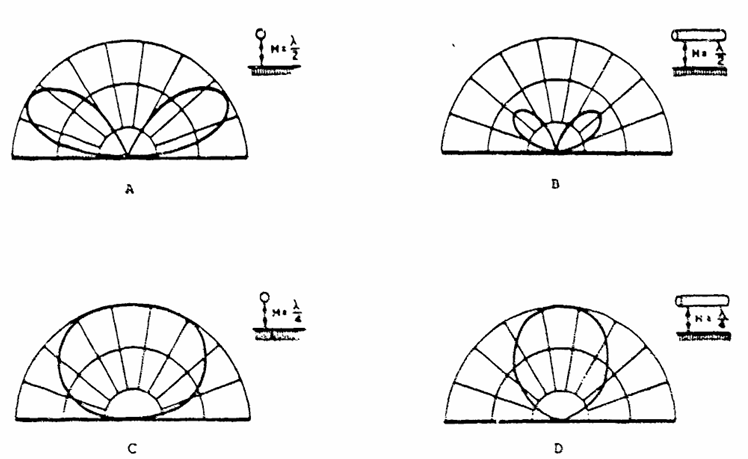 Half wave length high
Medium-path length
Bi-directional
Feed point:  Z = 50 ohms
Gain: 2.15 dBi over isotropic

Quarter wave length
Short-path length
Omni-directional
Feed point:  Z decreases
Efficiency & gain decreases
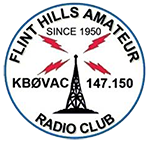 Near Vertical Incident Skywave (NVIS)
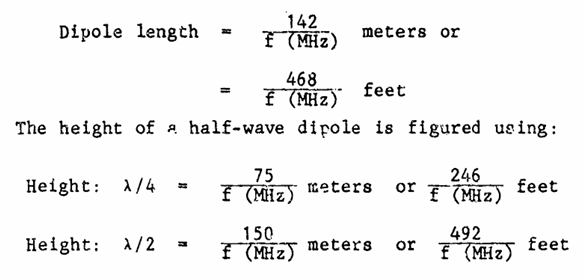 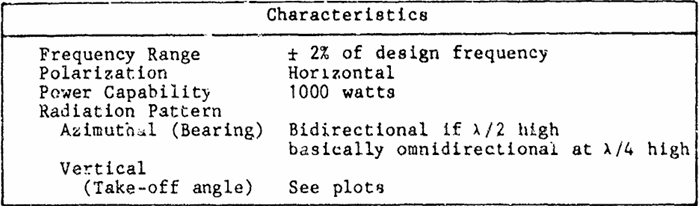 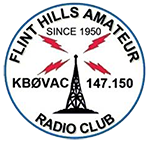 Near Vertical Incident Skywave (NVIS)
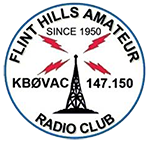 Near Vertical Incident Skywave (NVIS)
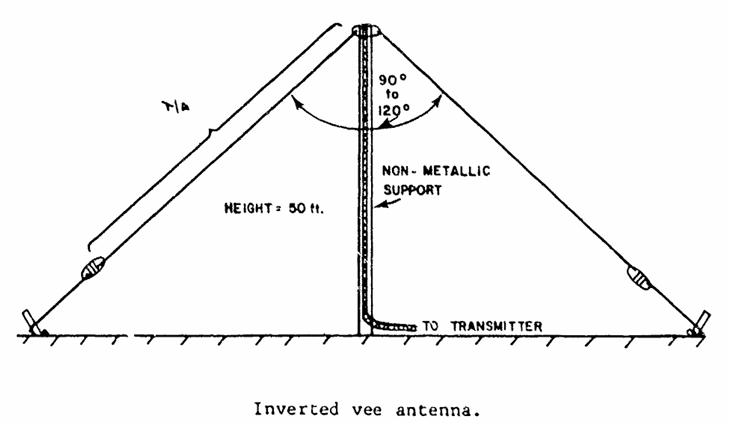 Inverted Vee Dipole
Same length as regular dipole
Same considerations as to height
    above ground apply.
Sloping orientation of wires cause
    antenna to have both horizontal & 
    vertical polarization
Less gain than a dipole
Radiation pattern is more omni-
   directional
Favors regional and local contacts
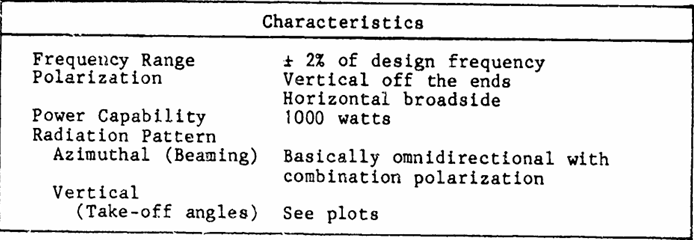 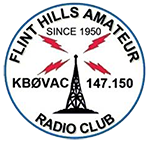 Near Vertical Incident Skywave (NVIS)
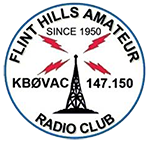 Near Vertical Incident Skywave (NVIS)
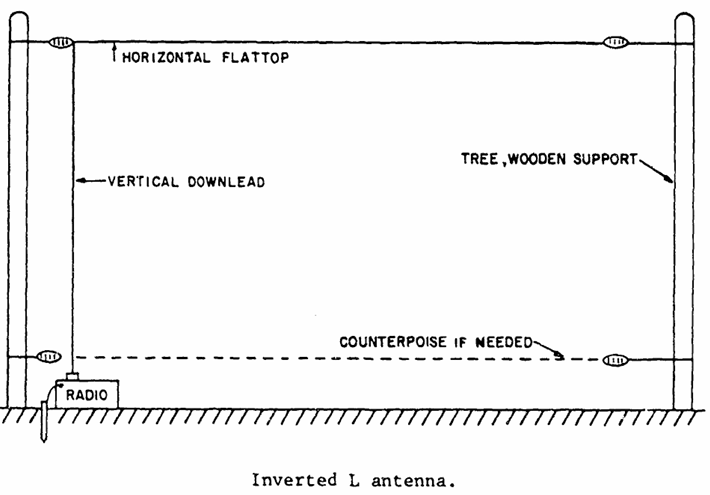 Inverted L
Combination antenna made up of a vertical 
   and a horizontal section
Omnidirectional radiation for ground wave
    from vertical section
High-angle radiation from horizontal section 
    for short-range sky-wave
Supports a narrow range of frequencies
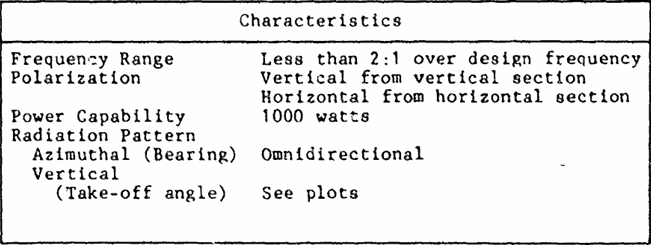 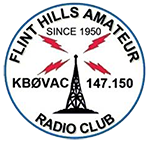 Near Vertical Incident Skywave (NVIS)
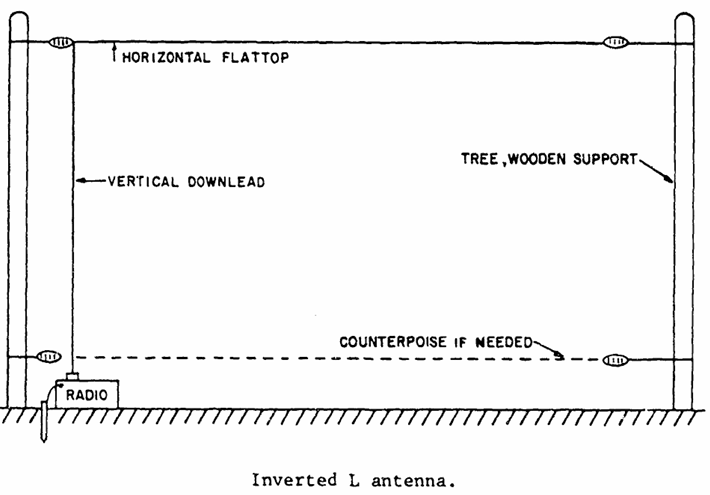 Inverted L
Can be used as a substitute for a dipole
Has less gain and radiation pattern varies
    with frequency (unlike a dipole)
Using vertical height of 35-40’ and the 
    following lengths will provide reasonable 
    performance.
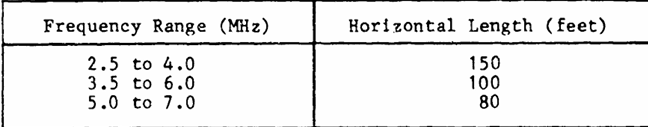 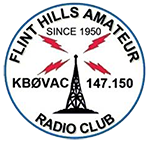 Near Vertical Incident Skywave (NVIS)
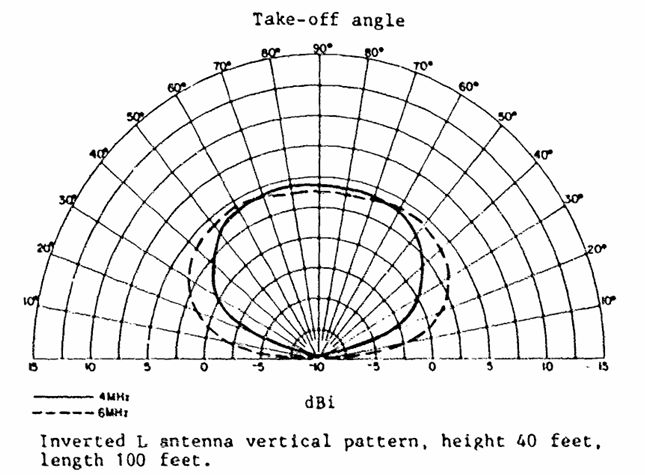 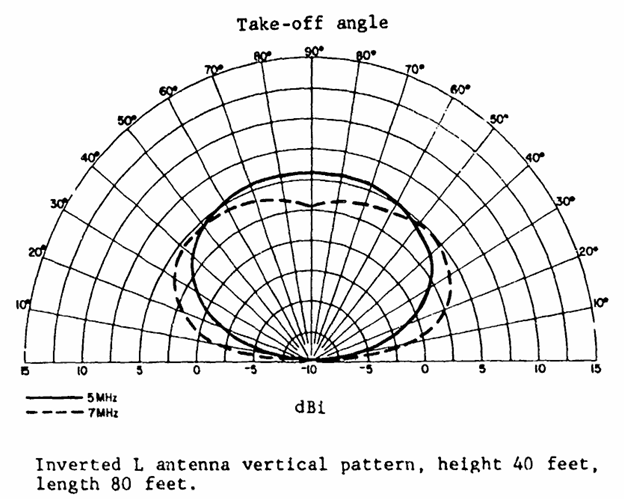 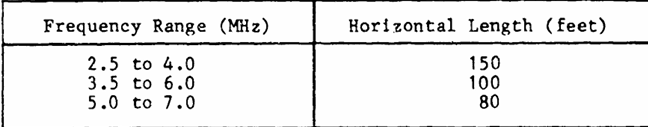 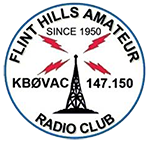 Near Vertical Incident Skywave (NVIS)
Large Loop Antenna (Sky wire)
One wavelength in circumference at
   the fundamental resonant frequency
Multiband by nature
A loop antenna is resonant on integral 
   harmonics of its fundamental frequency
   Example:
   An 80m loop will have resonant points 
   on the 43, 30, 20, 17, 15, 12 & 10 meter
   bands
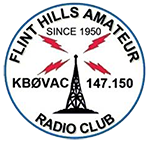 Near Vertical Incident Skywave (NVIS)
Large Loop Antenna (Sky wire)
Omnidirectional
Exhibits NVIS radiation patterns at NVIS
   frequencies & low angle radiation 
   patterns at DX frequencies
Exhibits gain
Resistant to atmospheric and man-
    made noise/interference